Учебники и практикумы
Связи с общественностью в органах власти (под редакцией М. М. Васильевой)
Учебник посвящен организации связей с общественностью в органах государственной власти. Наряду с развитием научно обоснованного подхода к данной проблеме, в учебнике систематизируется и раскрывается опыт практической деятельности сотрудников государственных PR-структур России и зарубежных стран.
Проанализирован инструментарий деятельности PR-служб и его особенности применительно к государственному аппарату. Уделяется внимание системе установления и поддержания взаимообратной связи между общественными объединениями и госструктурами, рассмотрены основные направления и принципы взаимодействия PR-службы в качестве посредника между государством и общественными организациями в целях формирования гражданского общества
Место хранения: Читальный зал учебной литературы
Т. Д. Матвеева Международное право
В новом издании учебника раскрываются сущность и юридическая природа современного международного права, особенности его субъектов и форм нормотворчества, роль договора в международном праве, основополагающие принципы и нормы, регулирующие различные сферы международных отношений. Представленный в учебнике материал базируется как на отечественной доктрине международного права, так и на критическом анализе концепций зарубежных юристов-международников, сопровождается анализом основных универсальных и региональных международно-правовых актов ,а также примерами из международной судебной практики.
Место хранения: Читальный зал учебной литературы
Д. В. Осинцев Административная ответственность
В учебнике изложены как основные теоретические вопросы административной ответственности, в том числе квалификации административных правонарушений и назначения административных наказаний, так и практическое руководство по делам об административных правонарушениях.
Автор применяет новый подход к изложению учебного курса, используя критерии квалификации административных правонарушений, разрешение спорных вопросов их квалификации через примеры устоявшейся правоприменительной практики, обобщение требований к назначению административных наказаний в части материально-правовых и процессуальных аспектов административной ответственности, рассмотрение сложившихся общих идеологических установок, обыкновений практики прецедентов, способов разрешения коллизионных вопросов и др. 
Учебник подготовлен на основе действующего российского законодательства по состоянию на 1 мая 2017 г.
Место хранения: Читальный зал учебной литературы
Социальное страхование (под общей редакцией Ю. П. Орловского)
В издании раскрываются понятие и классификация пособий и компенсационных выплат по системе социального обеспечения. В отдельных главах учебника рассматриваются пособие по временной нетрудоспособности, государственные пособия гражданам, имеющим детей, пособие по безработице, социальное пособие на погребение. Отдельное внимание уделяется медицинскому обслуживанию и лечению в системе права социального обеспечения.
Место хранения: Читальный зал учебной литературы
Безопасность предпринимательской деятельности 2 ч. (под редакцией В. Л. Шульца)
Учебник является первым системным пособием, рассматривающим теоретические основы, историю и современное состояние безопасности предпринимательской деятельности в Российской Федерации и за рубежом. На основе концепции комплексной безопасности предприятия в издании рассмотрены наиболее актуальные аспекты обеспечения экономической, финансовой, информационной, физической, инженерно-технической и кадровой безопасности объектов предпринимательской деятельности. По каждому из разделов авторами раскрыты риски и угрозы безопасности предприятия, приведены многочисленные схемы, кейсы из практики бизнеса.
Издание состоит из двух частей. В первой части рассматриваются общие вопросы безопасности, а также экономическая финансовая и информационная области обеспечения безопасности бизнеса, во второй — физическая, инженерно-техническая, кадровая и комплексная безопасность предприятия.
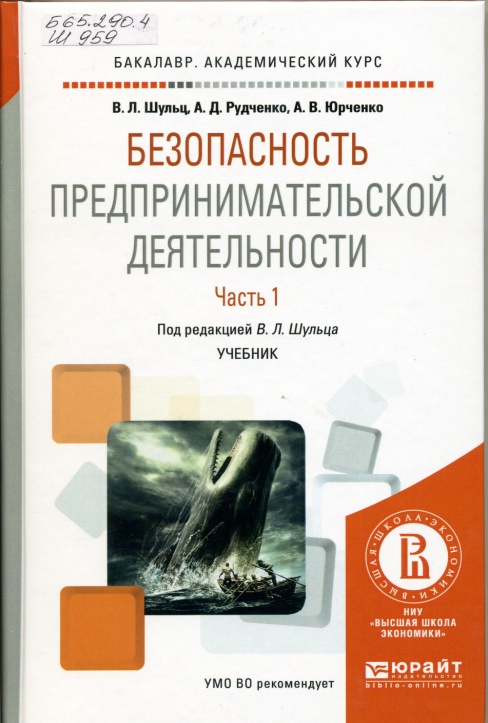 Место хранения: Читальный зал учебной литературы
В. Н. Лавриненко, Л. М. Путилова Исследование социально-экономических и политических процессов
В книге излагаются основные методологические подходы к исследованию происходящих в обществе социально-экономических и политических процессов. Рассматриваются как сложившиеся в современной науке основные направления их исследования, так и непосредственно применяемые методы их изучения, в том числе общенаучные и так называемые прикладные. Цель учебника — помочь будущим специалистам овладеть методологией познания социально-экономических и политических процессов и выработать способность профессионально их исследовать в интересах науки и практики
Место хранения: Читальный зал учебной литературы
Пенсионное страхование: философия, история, теория и практика
В учебнике изложены теоретико-методологические проблемы пенсионного страхования, включая философию данного вида страхования, раскрыты этапы эволюции пенсионного страхования в мировой практике и в России, дана типология пенсионных систем современности, рассмотрена современная модель российской системы пенсионного страхования с учетом последних изменений в законодательстве.
Место хранения: Читальный зал учебной литературы
Н. А. Горелов Оплата труда персонала: методология и расчеты
В учебнике подробно рассматриваются экономико-правовые основы вознаграждения за труд, теоретические и практические вопросы организации оплаты труда работников в реальном секторе экономики и бюджетной сфере; корпоративные системы мотивации и стимулирования труда; дополнительная и поощрительная системы вознаграждения труда; сравнительный анализ систем оплаты труда; оплата по результату; зарубежный опыт вознаграждения работников и многие другие вопросы.
Место хранения: Читальный зал учебной литературы
Региональная экономика и управление развитием территорий (под общей редакцией Ф. Т. Прокопова)
В учебнике рассматриваются теоретические основы регионального экономического анализа и управления, региональной диагностики, бюджетный федерализм и региональные расходы, природно-экологические основы регионального развития и управления, а также особенности управления социально-трудовой сферой, планирования и управления развитием территорий, конкурентоспособность территорий и региональная имиджевая политика.
Место хранения: Читальный зал учебной литературы
Е. Ф. Чеберко Основы предпринимательской деятельности. История предпринимательства
В учебнике использован комплексный подход к изучению феномена предпринимательской деятельности. Рассмотрены три взаимосвязанных но относительно самостоятельных ее стороны: собственно хозяйственная деятельность, которая направлена на удовлетворение общественных потребностей, собственно предпринимательская деятельность как одна из общественных форм, в которой хозяйственная деятельность осуществляется, а также развитие этих двух сторон в исторической динамике. Издание содержит обширный материал для самостоятельной работы и для использования в учебном процессе активных форм обучения.
Место хранения: Читальный зал учебной литературы
Семейное право(составитель М. В. Громоздина)
В практикуме представлены задания по темам курса «Семейное право» в соответствии с учебной программой. В практикум включены международные акты, регулирующие семейные правоотношения, с целью их применения при решении ситуационных заданий. Предназначен для студентов-бакалавров юридического факультета дневной и заочной формы обучения.
Место хранения: Абонемент учебной литературы, Читальный зал учебной литературы
С. А. Нестеров Информационная безопасность
В учебнике «Информационная безопасность» автора Нестерова С. А. хорошо представлены защиты информации, основы криптографии, рассмотрены соответствующие описательные примеры, представлены методы расчета и статистические данные.
На данный момент ряд данных (ГОСТы) информационной безопасности, приводимый в учебнике, устарел. Однако это существенно не влияет на процесс обучения анализа и управления рисками в сфере информационной безопасности, и произошедшие изменения при необходимости могут быть учтены преподавателями
Место хранения: Читальный зал учебной литературы
Региональное управление и территориальное планирование (под редакцией Ю. Н. Шедько) 2 ч.
В учебнике в систематизированной форме излагаются теоретические основы регионального управления и территориального планирования. Раскрыты условия осуществления регионального управления и территориального планирования. Исследуется система инструментов регионального управления и территориального планирования.
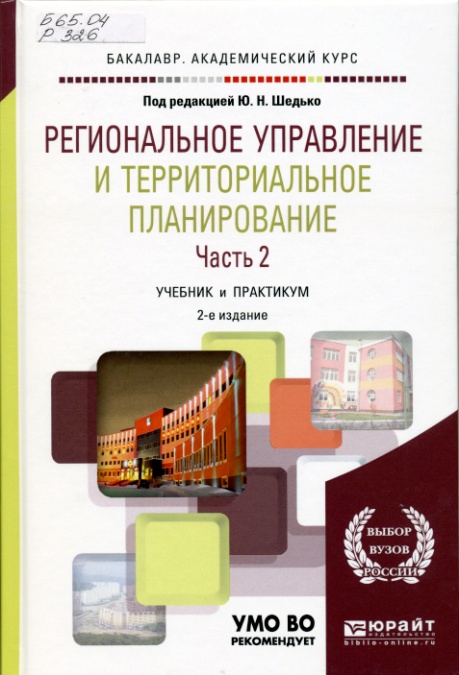 Место хранения: Читальный зал учебной литературы
О. В. Казарин, А. С. Забабурин. Программно-аппаратные средства защиты информации. Защита программного обеспечения
В учебнике и практикуме изложены теоретические и практические основы защиты программного обеспечения информационных систем от различных непреднамеренных и злоумышленных действий. Рассмотрены объекты защиты, уязвимости, угрозы безопасности, современные методы и средства защиты программного обеспечения, а также нормативные документы, регулирующие деятельность в данной сфере. В конце каждой главы приведены контрольные вопросы и задания, а также рекомендуемая литература. В приложении приведены краткий терминологический словарь, сведения, необходимые для подготовки студентов к практическим занятиям, для выполнения лабораторных работ, а также для организации самостоятельной работы.
Место хранения: Читальный зал учебной литературы
Д. Г. Абуладзе, И. Б. Выпряжкина, В. М. Маслова. Документационное обеспечение управления персоналом
Учебник посвящен актуальным вопросам документационного обеспечения управления персоналом (кадрового делопроизводства). В нем приведены важнейшие законодательные и нормативные правовые акты, регулирующие сферу трудовых отношений, на основе которых формируются локальные нормативные кадровые документы в организации; проанализирован порядок документационного оборота кадровой службы, рассмотрены правила составления и оформления обязательных и рекомендуемых документов. В приложениях даны типовые формы основных документов кадрового делопроизводства.
Место хранения: Читальный зал учебной литературы
М. И. Попова, И. И. Жуклинец. Бухгалтерский учет в казенных учреждениях.
В учебнике комплексно и последовательно излагаются особенности ведения бухгалтерского учета в организациях, финансовое обеспечение которых осуществляется в порядке, установленном для получателей бюджетных средств — казенных учреждений; порядок составления финансовой отчетности в указанном типе учреждений; вопросы налогообложения организация финансового контроля исполнения бюджетных смет.
Учебник написан в соответствии с положениями действующей нормативно-правовой базы. В нем освещается место бухгалтерского учета в системе управления финансами общественного сектора, содержатся рекомендации по реализации учетной политики, комментарии к правилам учета активов и обязательств.
Место хранения: Читальный зал учебной литературы
И. И. Жуклинец Бухгалтерский учет в бюджетных учреждениях
В учебнике комплексно и последовательно излагается порядок ведения бухгалтерского учета в бюджетном учреждении, методика составления финансовой отчетности и отчета по результатам деятельности и использования имущества, внутреннего финансового контроля в соответствии с требованиями бюджетного федерального законодательства, Минфина России, Федерального казначейства.
Подробно рассматриваются вопросы методологии учета в современной системе управления финансами общественного сектора, правила учета нефинансовых и финансовых активов, порядок санкционирования расходов. Даны комментарии по составлению бухгалтерской отчетности и приведены рекомендации по увязке показателей форм. Рассмотрены актуальные вопросы по внедрению международных стандартов финансовой отчетности в общественном секторе. Все материалы изложены в соответствии с положениями действующей нормативной правовой базы. Для лучшего усвоения материала разработаны контрольные вопросы и задания, тесты и расчетные задания, составляющие полноценный практикум.
Место хранения: Читальный зал учебной литературы
В. Н. Салин, О. Г. Третьякова. Банковская статистика
Настоящее издание представляет собой учебно-методический комплекс, в котором рассмотрена система статистических показателей, характеризующая банковский сектор экономики. Внимание обучающихся акцентировано как на общих методах обработки статистической информации, так и на анализе рассчитанных показателей, методах выявления тенденций в развитии банковской системы.
В издании представлены списки соответствующих нормативно-правовых, информационно-аналитических и научно-учебных источников. Наличие такой информации поможет преподавателям в организации учебного процесса, а студентам — в подготовке к семинарским и практическим занятиям, в написании и публичной защите рефератов, курсовых и выпускных квалификационных работ.
Место хранения: Читальный зал учебной литературы
В. А. Черненко, Н. Ю. Шведова Антикризисное управление
В учебнике излагаются теоретические, методологические и практические аспекты современного антикризисного управления социально-экономическими системами на макро- и микроуровне. Приведены основные закономерности экономического функционирования организаций, раскрыты сущность кризисных явлений и факторы, приводящие к их возникновению. Отдельные разделы посвящены изучению форм и методов государственного регулирования кризисных ситуаций, правовым аспектам института банкротства в России и за рубежом, разработке стратегии и тактики анти- кризисного управления с учетом причин, глубины и форм проявления экономических и финансовых кризисов. Особое внимание отводится методам диагностики финансового состояния и прогнозирования несостоятельности (банкротства) организаций.
Место хранения: Читальный зал учебной литературы
Инвестиционный менеджмент (под общей редакцией Д. В. Кузнецова)
Предлагаемый учебник представляет собой развернутый курс по инвестиционному менеджменту в рамках образовательных программ бакалавриата и магистратуры по направлениям «Менеджмент» и «Экономика».
В учебнике раскрыты вопросы управления инвестиционной деятельностью хозяйствующих субъектов, рассматриваются конкретные направления инвестиционного менеджмента и приводятся примеры осуществления инвестиционной деятельности для успешного функционирования организаций на инвестиционном рынке. Особое внимание уделяется современным инструментам инвестиционного менеджмента с учетом специфики практического использования.
Место хранения: Читальный зал учебной литературы
Т. Г. Касьяненко, Г. А. Маховикова Анализ и оценка рисков в бизнесе
В учебнике посвященном характеристике, анализу, и оценке рисков, возникающих в деятельности любого предпринимателя, рассмотрены различные теории рисков (классических политэкономов, марксистов, маржиналистов, неоклассиков, институционалистов), а также количественные оценки риска в условиях неопределенности и методы принятия эффективных решений, нацеленных на повышение стоимости бизнеса. Большое внимание уделено анализу и учету инвестиционных, экологических и страновых рисков, всем видам финансовых рисков.
Место хранения: Читальный зал учебной литературы
Организационное и правовое обеспечение информационной безопасности (под редакцией Т. А, Поляковой, А. А. Стрельцова)
В учебнике изложены общие теоретический и методологический подходы к формированию правового и организационного обеспечения информационной безопасности человека, общества и государства. Подробно освещены основные институты правового обеспечения информационной безопасности: правовые режимы защиты информации, государственной, служебной и коммерческой тайн, персональных данных, юридической ответственности за правонарушения в области информационной безопасности, а также структура организационного обеспечения информационной безопасности. Рассмотрены проблемы формирования правового режима международной информационной безопасности. Значительное внимание уделено организационным аспектам управления защитой информационных систем.
Место хранения: Читальный зал учебной литературы
Н. М. Розанова Денежно-кредитная политика
В современном сложном мире монетарные процессы оказывают существенное воздействие на национальную и мировую экономику как в краткосрочном, так и в долгосрочном периоде. В области денежного обращения свободный рынок давно показал свою несостоятельность, только государственное регулирование способно оптимизировать монетарные трансакции. Каким образом государство осуществляет контроль за денежно-кредитными потоками в экономике? Какие экономические и правовые инструменты использует центральный банк страны для осуществления своей функции монетарного регулятора? Какие проблемы возникают в денежной сфере в условиях глобализации экономической жизни? На эти и многие другие вопросы, касающиеся монетарной области, отвечает данный учебник.
Цель учебника состоит в том, чтобы дать студентам целостное представление о функционировании современных рынков денег и кредитно-денежной политике государства. Учебник предоставляет читателям теоретическую базу, необходимую для анализа проблем формирования спроса на деньги, определения ставок процента, роли финансовых рынков и финансовых агентов, кредитно-денежной политики государства и международных финансов. Инновационной особенностью данного учебника является авторский подход к рассматриваемой проблематике на основе оригинальных научных исследований, сочетание теоретических положений и экономической практики монетарной политики России и зарубежных стран.
Место хранения: Читальный зал учебной литературы
Н. М. Розанова Конкурентные стратегии современной фирмы
Современная фирма — это сложная организационная, технологическая, юридическая, социальная и экономическая структура. Эффективное функционирование подобной структуры возможно только при наличии хорошо разработанных стратегий. Данный учебник представляет весь комплекс стратегий успешной компании, от правил оптимальной закупки производственных ресурсов через правильную организацию производственного и сбытового процесса к управлению клиентами и послепродажным обслуживанием. Ресурсные, продуктовые, ценовые, маркетинговые, инвестиционные, инновационные, информационно- коммуникационные и финансовые стратегии фирм — таков круг вопросов, рассматриваемых в учебнике.
Место хранения: Читальный зал учебной литературы
Европейское право(под редакцией А. И. Абдуллина, Ю. С. Безбородова)
Настоящий учебник соответствует актуальным требованиям Федерального государственного образовательного стандарта высшего образования по направлению подготовки бакалавров «Юриспруденция». Учебник раскрывает понимание и структуру европейского правопорядка, основанного в первую очередь и в большинстве своем на праве Европейского Союза. Содержит положения о структуре Европейского Союза и европейского права и его базовых отраслях 
В книге учтены изменения, внесенные в правовую систему ЕС после вступления в силу 1 декабря 2009 г. Лиссабонского договора.
Место хранения: Читальный зал учебной литературы
Н. А. Горелов Оплата труда в бюджетных организациях
В учебнике подробно рассматриваются экономико-правовые основы вознаграждения за труд, теоретические и практические вопросы организации оплаты труда работников в бюджетной сфере; корпоративные системы мотивации и стимулирования труда; дополнительная и поощрительная системы вознаграждения труда; сравнительный анализ систем оплаты труда; оплата по результату; зарубежный опыт вознаграждения работников и многие другие вопросы.
Место хранения: Читальный зал учебной литературы
Социология управления (под редакцией Т. М. Полушкиной)
В учебнике рассматриваются характеристики социальных отношений, возникающих между людьми в процессе управления, функциональные и структурные стороны процесса управления, социальные характеристики участников управления.
Особое внимание уделяется наиболее важным с социологической точки зрения проблемам функционирования социальных организаций принципов и механизмов регулирования, оптимизации и координации социальных процессов, стимулирования и мотивации социального поведения людей, социальных групп во всех сферах общественной жизнедеятельности, во всех видах социальных организаций.
Место хранения: Читальный зал учебной литературы
А. В. КолесниковКорпоративная культура
В учебнике рассматриваются теоретические и методические основы корпоративной культуры в инструментоориентированном аспекте, что позволяет трактовать ее как совокупность форм, способов и методов, сознательно реализуемых менеджментом организации в целях формирования ценностей, задающих персоналу модели организационного поведения, позволяющих координировать деятельность подразделений и отдельных лиц, мобилизовать инициативу сотрудников для достижения долгосрочных целей организации. Акцент на внедряемых в повседневную практику руководства компании полезных навыках и действиях помогает отойти от бесконечного описания психологического климата и сосредоточиться на поиске, селекции и внедрении наиболее эффективных способов и приемов работы.
Место хранения: Читальный зал учебной литературы
М. В. Громоздина Предпринимательское право
В предлагаемом практикуме представлены задания для работы студентов на практических занятиях и самостоятельного изучения курса «Предпринимательское право». В практикуме учтены изменения действующего законодательства, направленного на регулирование предпринимательской деятельности. Структура практикума позволяет изучить все темы курса и получить практические навыки применения специальных законов. Предназначен для студентов-бакалавров юридического факультета.
Место хранения: Абонемент учебной литературы, Читальный зал учебной литературы
Инновационное предпринимательство (под редакцией В. Я. Горфинкеля, Т. Г. Попадюк)
Раскрыты темы, вопросы и понятия, изучение которых предусмотрено актуальными требованиями Федерального государственного образовательного стандарта высшего образования. Дана общая характеристика инновационного предпринимательства. Представлены виды предпринимательской деятельности, а также зарубежный опыт инновационного предпринимательства. Приведены прогрессивные формы взаимодействия крупных и малых предприятий, закономерности научно-технического развития экономики и их влияние на предпринимательство, сущность инвестиционного климата в инновационном предпринимательстве. Рассмотрено регулирование инновационного предпринимательства со стороны государства и в отдельном регионе, а также управление инновационным предпринимательством и его трудовыми, финансовыми и другими ресурсами. Уделено внимание социальной ответственности инновационного предпринимательства.
Место хранения: Абонемент учебной литературы, Читальный зал учебной литературы